ARIN Update
Leslie Nobile
APNIC 30
2010 Focus
Continue development and integration of web based system (ARIN Online)
Outreach on IPv4 depletion and IPv6 adoption
Enhance RPKI services
Rollout DNSSEC production services
Continue participation in Internet Governance forums
Public Facing Development Efforts
WHOIS-RWS deployed in June
ARIN Online development progressing steadily
DNSSEC
Now signing zones
Interfaces to allow insertion of DS records coming in Q4 2010
RPKI
Rolling out production service in Q4 2010
Pilot available at http://rpki-pilot.arin.net
[Speaker Notes: Whois-rws can easily be integrated into command line scripts similar to Whois or RWhois, or it can be used with a web browser.New web site… moving to online services via secure login, phasing out email
Working with IANA on signing in-addr.arpa and ip6.arpa// ARIN’s IPv4 /8 zones have been signed since Q2 of 2009//Provisioning networks will be made through ARIN Online
IPv6 delegations will be secured after ip6.arpa signed
Whois RESTful Web Service Production Service on 17 July 2010///New Registration RESTful Web Service///A RESTful web service for the registration, modification, and maintenance of resource///Backwards compatibility for templates// Better security]
2010 Outreach Events
On-going participation in various local, national and international forums, focus on IPv4 depletion and IPv6 adoption
Upcoming events include
Caribbean Internet Governance Forum & ICT Roadshow - St Maarten, Grenada, Trinidad & Tobago
NASTD Conference & Technology Showcase
Interop New York
IT Roadmap – DC & San Francisco
Internet2 Member meeting
LISA 2010
CompTel 2010
IGF
SC ‘10’
Annual WHOIS POC Validation
Fully automated process (via ARIN Online) – Began June 2010
Sent emails to ~42,000 POCs with direct resources (completed 1st cycle)
Response rate of ~30% (smooth process, few questions)
Early August, began sending emails to ~200,000 POCs with indirect resources (reassignments) from upstreams (1st cycle on-going)
Lower response rate thus far (lack of understanding, many questions)
New Policy Implementation*
2010-6: Simplified M&A transfer policy
Clarifies existing text
Unused space must be returned to ARIN 
2010-4: Rework of IPv6 allocation criteria
Have an IPv4 allocation, or
Be multi-homed, or
Have plan for 50 customers in 5 years 
2010-2: /24 End User Minimum Assignment Unit
/24 new minimum assignment, /24s and /23s must renumber if they request additional space
*scheduled for Sept 2010
Draft Policy Discussions
2010-8: Rework of IPv6 assignment criteria
 2010-9: IPv6 for 6rd
 2010-10 : Global Policy for IPv4 Allocations by the IANA Post Exhaustion
 2010-11: Required Resource Reviews
 2010-12: IPv6 Subsequent Allocation
 2010-13: Permitted Uses of space reserved under NRPM 4.10
 2010-14: Standardize IP Reassignment Registration Requirements
ARIN Meetings(Atlanta and Puerto Rico)
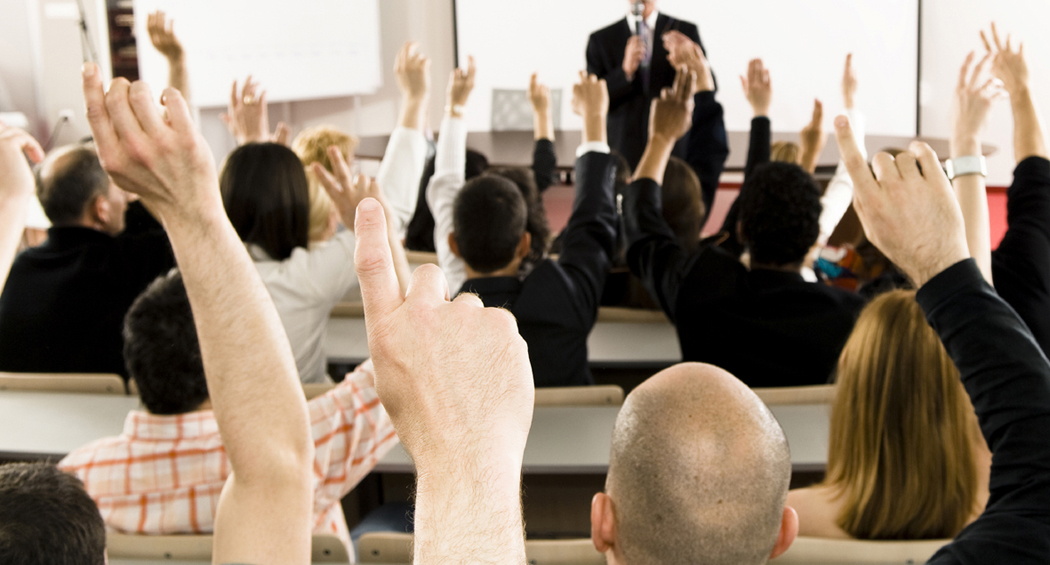